AMERICAN GOVERNMENT
Chapter 15 THE BUREAUCRACY
PowerPoint Image Slideshow
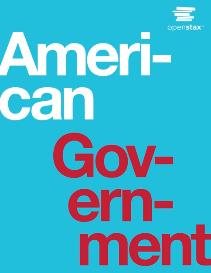 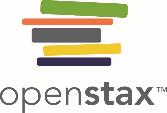 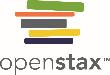 Figure 15.1
This 1885 cartoon reflects the disappointment of office seekers who were turned away from bureaucratic positions they believed their political commitments had earned them. It was published just as the U.S. bureaucracy was being transformed from the spoils system to the merit system primarily in use today.
This OpenStax ancillary resource is © Rice University under a CC-BY 4.0 International license; it may be reproduced or modified but must be attributed to OpenStax, Rice University and any changes must be noted. Any images credited to other sources are similarly available for reproduction, but must be attributed to their sources.
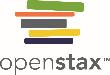 Figure 15.2
The cabinet of President George Washington (far left) consisted of only four individuals: the secretary of war (Henry Knox, left), the secretary of the treasury (Alexander Hamilton, center), the secretary of state (Thomas Jefferson, right), and the attorney general (Edmund Randolph, far right). The small size of this group reflected the small size of the U.S. government in the late eighteenth century. (credit: modification of work by the Library of Congress)
This OpenStax ancillary resource is © Rice University under a CC-BY 4.0 International license; it may be reproduced or modified but must be attributed to OpenStax, Rice University and any changes must be noted. Any images credited to other sources are similarly available for reproduction, but must be attributed to their sources.
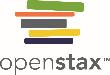 Figure 15.3
Caption: It was under President Ulysses S. Grant, shown in this engraving being sworn in by Chief Justice Samuel P. Chase at his inauguration in 1873 (a), that the inefficiencies and opportunities for corruption embedded in the spoils system reached their height. Grant was famously loyal to his supporters, a characteristic that—combined with postwar opportunities for corruption—created scandal in his administration. This political cartoon from 1877 (b), nearly half a century after Andrew Jackson was elected president, ridicules the spoils system that was one of his legacies. In it he is shown riding a pig, which is walking over “fraud,” “bribery,” and “spoils” and feeding on “plunder.” (credit a, b: modification of work by the Library of Congress)
This OpenStax ancillary resource is © Rice University under a CC-BY 4.0 International license; it may be reproduced or modified but must be attributed to OpenStax, Rice University and any changes must be noted. Any images credited to other sources are similarly available for reproduction, but must be attributed to their sources.
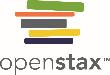 Figure 15.4
In 1881, after the election of James Garfield, a disgruntled former supporter of his, the failed lawyer Charles J. Guiteau, shot him in the back. Guiteau (pictured in this cartoon of the time) had convinced himself he was due an ambassadorship for his work in electing the president. The assassination awakened the nation to the need for civil service reform. (credit: modification of work by the Library of Congress)
This OpenStax ancillary resource is © Rice University under a CC-BY 4.0 International license; it may be reproduced or modified but must be attributed to OpenStax, Rice University and any changes must be noted. Any images credited to other sources are similarly available for reproduction, but must be attributed to their sources.
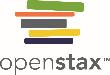 Figure 15.5
As seen in this 1976 photograph, President Ronald Reagan frequently and intentionally dressed in casual clothing to symbolize his distance from the government machinery he loved to criticize. (credit: Ronald Reagan Library)
This OpenStax ancillary resource is © Rice University under a CC-BY 4.0 International license; it may be reproduced or modified but must be attributed to OpenStax, Rice University and any changes must be noted. Any images credited to other sources are similarly available for reproduction, but must be attributed to their sources.
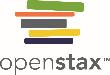 Figure 15.6
Historically, African Americans have gravitated to the civil service in large numbers, although it was only in 2009 that an African American, Eric Holder (pictured here), rose to the position of U.S. attorney general. In 2014, African Americans represented 18 percent of the civil service, a number disproportionately larger than their share of the population, (about 13 percent). While there are many reasons for this, a prominent one is that the merit-based nature of the civil service offered African Americans far more opportunities for advancement than the private sector, where racial discrimination played a large role.
This OpenStax ancillary resource is © Rice University under a CC-BY 4.0 International license; it may be reproduced or modified but must be attributed to OpenStax, Rice University and any changes must be noted. Any images credited to other sources are similarly available for reproduction, but must be attributed to their sources.
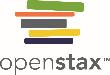 Figure 15.7
The U.S. Office of Personnel Management regulates hiring practices in the U.S. Civil Service.
This OpenStax ancillary resource is © Rice University under a CC-BY 4.0 International license; it may be reproduced or modified but must be attributed to OpenStax, Rice University and any changes must be noted. Any images credited to other sources are similarly available for reproduction, but must be attributed to their sources.
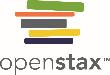 Figure 15.8
The modern General Schedule is the predominant pay scale within the United States civil service and includes fifteen grades, each with ten steps. Each higher grade typically requires a higher level of education: GS-1 has no qualifying amount, GS-2 requires a high school diploma or equivalent, GS-5 requires four years of education beyond high school or a bachelor’s degree, GS-9 requires a master’s or equivalent graduate degree, and so on. At GS-13 and above, appropriate specialized experience is required for all positions.
This OpenStax ancillary resource is © Rice University under a CC-BY 4.0 International license; it may be reproduced or modified but must be attributed to OpenStax, Rice University and any changes must be noted. Any images credited to other sources are similarly available for reproduction, but must be attributed to their sources.
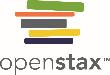 Figure 15.9
The multiple levels of the Department of State each work in a focused capacity to help the entire department fulfill its larger goals. (credit: modification of work by the U. S. Department of State)
This OpenStax ancillary resource is © Rice University under a CC-BY 4.0 International license; it may be reproduced or modified but must be attributed to OpenStax, Rice University and any changes must be noted. Any images credited to other sources are similarly available for reproduction, but must be attributed to their sources.
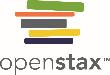 Figure 15.10
While the category “independent executive agency” may seem very ordinary, the actions of some of these agencies, like NASA, are anything but. (credit: NASA)
This OpenStax ancillary resource is © Rice University under a CC-BY 4.0 International license; it may be reproduced or modified but must be attributed to OpenStax, Rice University and any changes must be noted. Any images credited to other sources are similarly available for reproduction, but must be attributed to their sources.
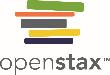 Figure 15.11
Had the U.S. government not created Amtrak in the 1970s, passenger rail service might have ceased to exist in the United States. (credit: the Library of Congress)
This OpenStax ancillary resource is © Rice University under a CC-BY 4.0 International license; it may be reproduced or modified but must be attributed to OpenStax, Rice University and any changes must be noted. Any images credited to other sources are similarly available for reproduction, but must be attributed to their sources.
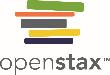 Figure 15.12
In this photograph, Lois Lerner, the former director of the Internal Revenue Service’s Exempt Organizations Unit, sits before an oversight committee in Congress following a 2013 investigation. On the advice of her attorney, Lerner invoked her Fifth Amendment right not to incriminate herself and refused to answer questions.
This OpenStax ancillary resource is © Rice University under a CC-BY 4.0 International license; it may be reproduced or modified but must be attributed to OpenStax, Rice University and any changes must be noted. Any images credited to other sources are similarly available for reproduction, but must be attributed to their sources.
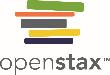 Figure 15.13
In this photograph, Elizabeth Warren, then a law school professor who proposed the CFPB, stands with President Obama and Richard Cordray, the president’s pick to serve as director of the new agency. Warren is currently a U.S. senator from Massachusetts.
This OpenStax ancillary resource is © Rice University under a CC-BY 4.0 International license; it may be reproduced or modified but must be attributed to OpenStax, Rice University and any changes must be noted. Any images credited to other sources are similarly available for reproduction, but must be attributed to their sources.
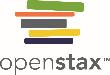 Figure 15.14
As this CIA document shows, even information released under FOIA can be greatly restricted by the agencies releasing it. The black marks cover information the CIA deemed particularly sensitive.
This OpenStax ancillary resource is © Rice University under a CC-BY 4.0 International license; it may be reproduced or modified but must be attributed to OpenStax, Rice University and any changes must be noted. Any images credited to other sources are similarly available for reproduction, but must be attributed to their sources.
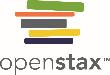 Figure 15.15
Following his reelection in 2004, President George W. Bush attempted to push a proposal to partially privatize Social Security. The proposal did not make it to either the House or Senate floor for a vote.
This OpenStax ancillary resource is © Rice University under a CC-BY 4.0 International license; it may be reproduced or modified but must be attributed to OpenStax, Rice University and any changes must be noted. Any images credited to other sources are similarly available for reproduction, but must be attributed to their sources.
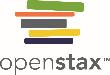 Figure 15.16
In 2013, Edward Snowden, an unknown computer professional working under contract within the National Security Agency, copied and released to the press classified information that revealed an expansive and largely illegal secret surveillance network the government was operating within the United States. Fearing reprisals, Snowden fled to Hong Kong and then Moscow. Some argue that his actions were irresponsible and he should be prosecuted. Others champion his actions and hold that without them, the illegal spying would have continued. Regardless, the Snowden case reveals important weaknesses in whistleblower protections in the United States. (credit: modification of work by Bruno Sanchez-Andrade Nuño)
This OpenStax ancillary resource is © Rice University under a CC-BY 4.0 International license; it may be reproduced or modified but must be attributed to OpenStax, Rice University and any changes must be noted. Any images credited to other sources are similarly available for reproduction, but must be attributed to their sources.